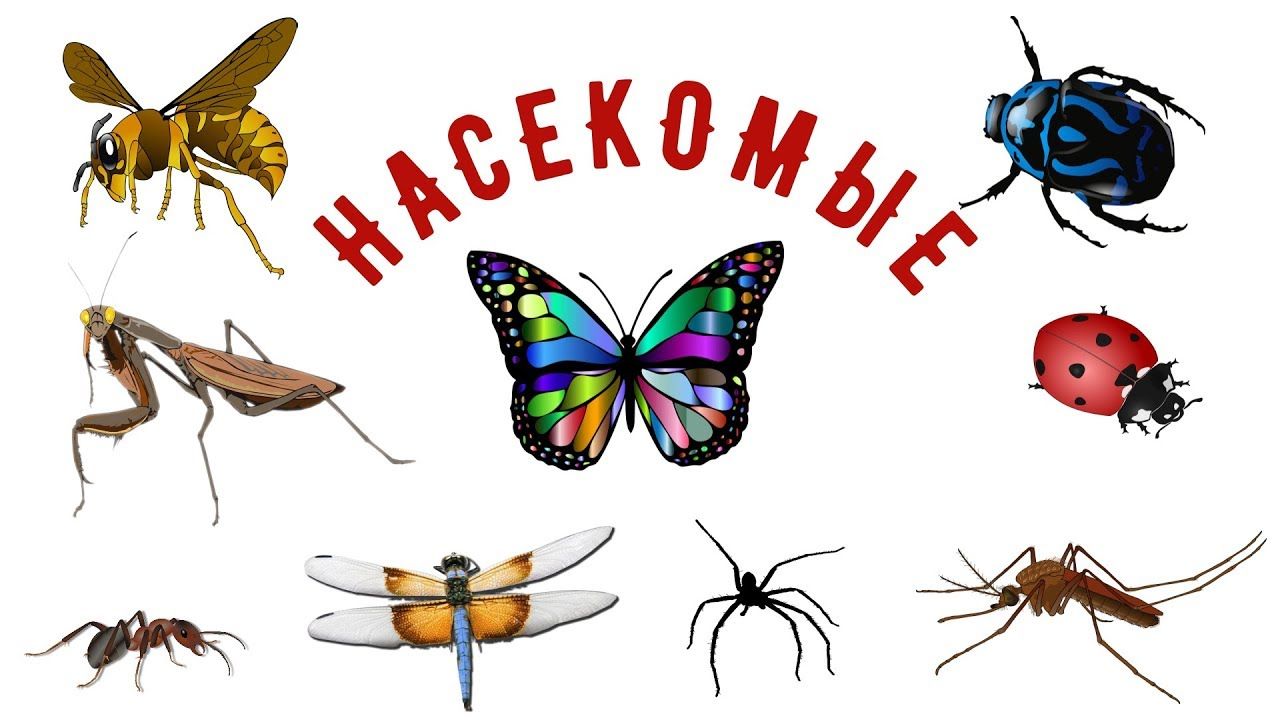 Улей – дом,А рой – семья.Как зовут меня, друзья?
(Пчела).
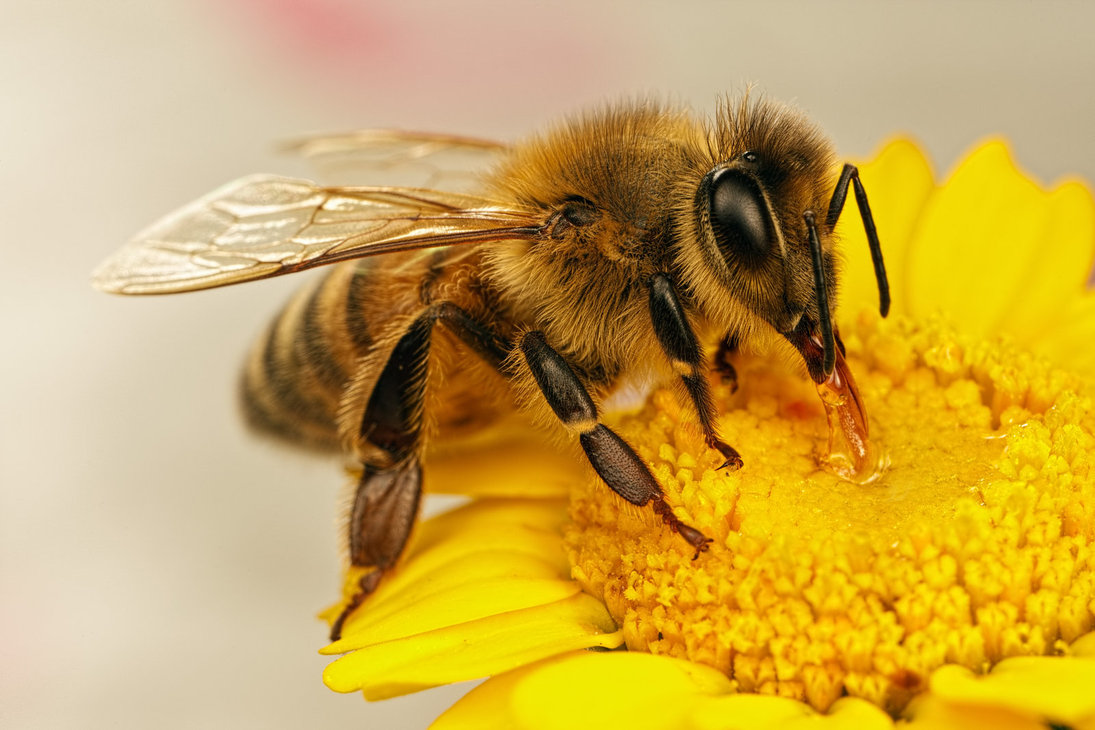 Зелёная пружинкаЖивет в траве густой.С травинки на травинкуОн скачет день – деньской (Кузнечик)
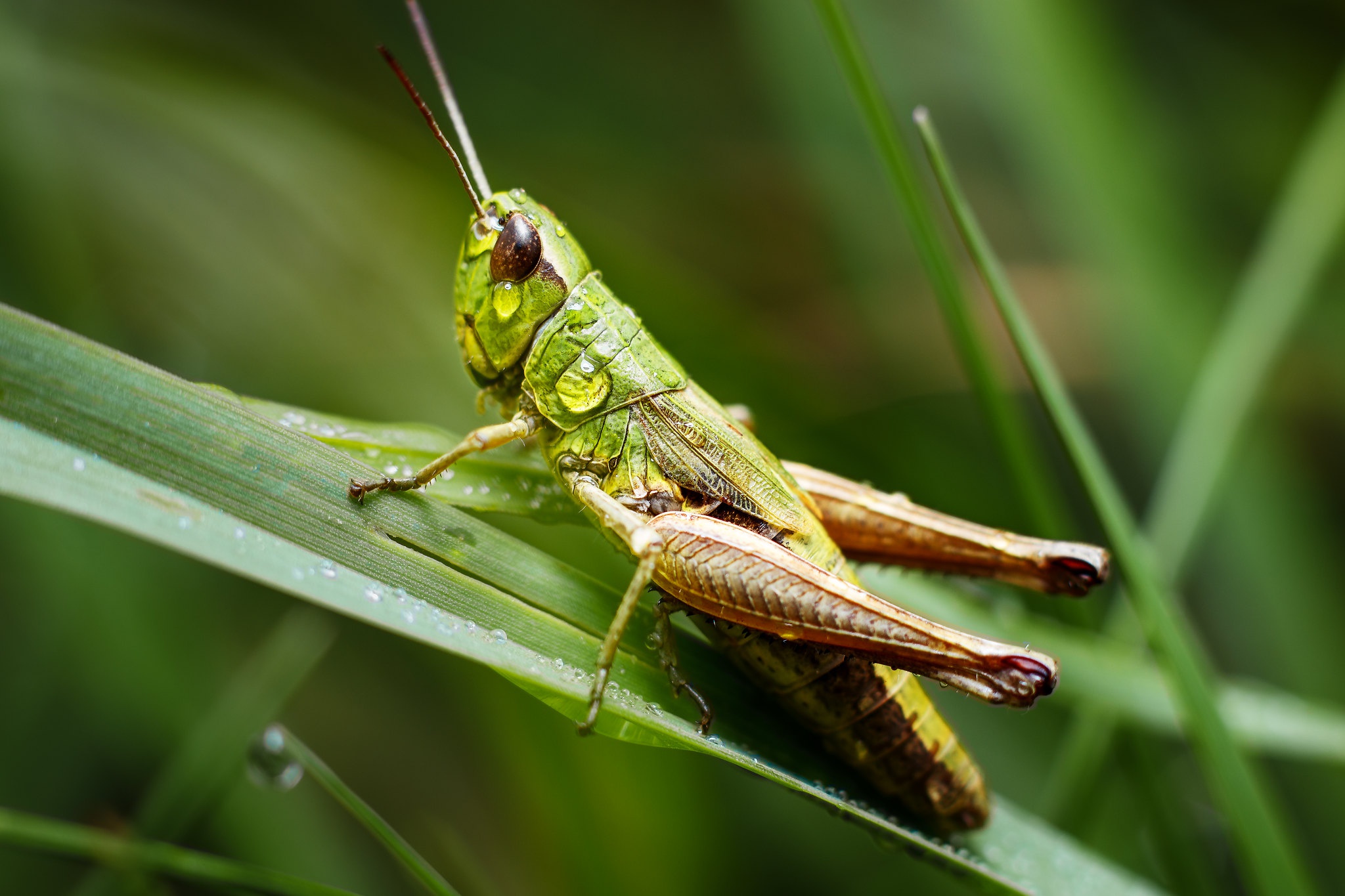 Маленькая модницаСела на ладошки.Красненькое платьице
С черными горошками 
(Божья коровка)
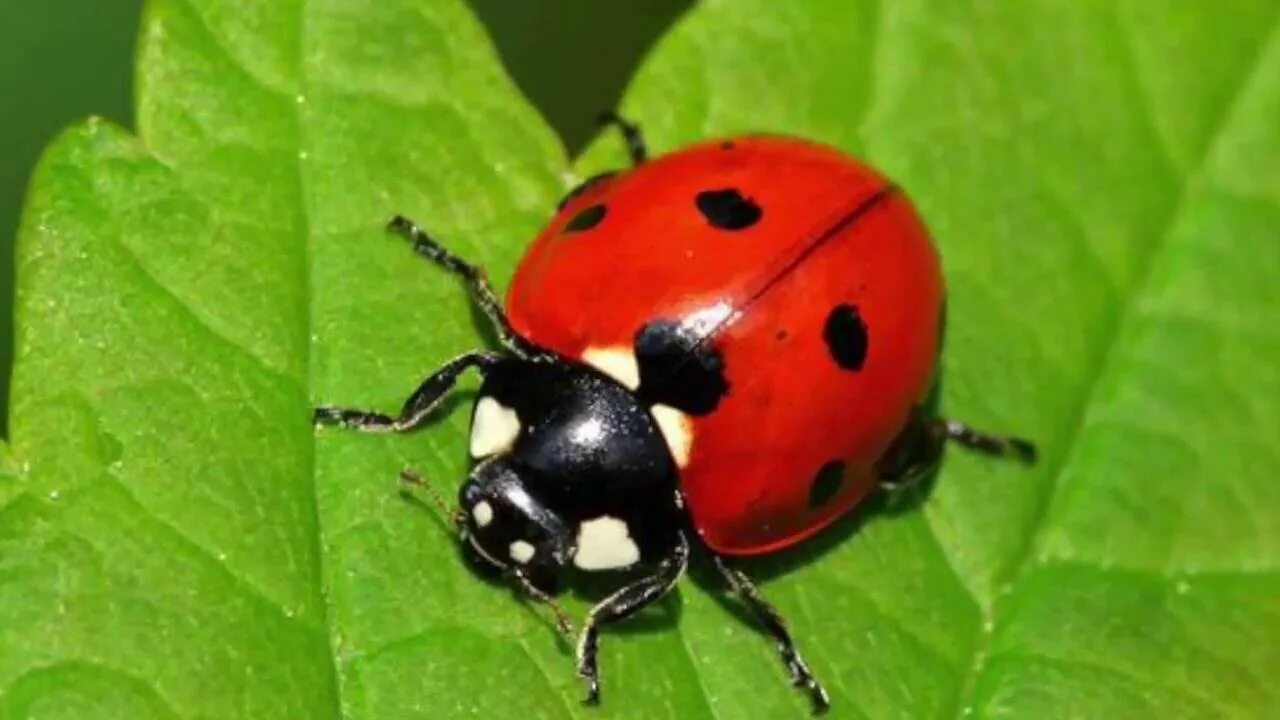 Кто с цветка к цветку летит 
Так лениво и жужжит – 
Бархатист, крылат, пузат 
И костюмчик полосат? 
(Шмель)
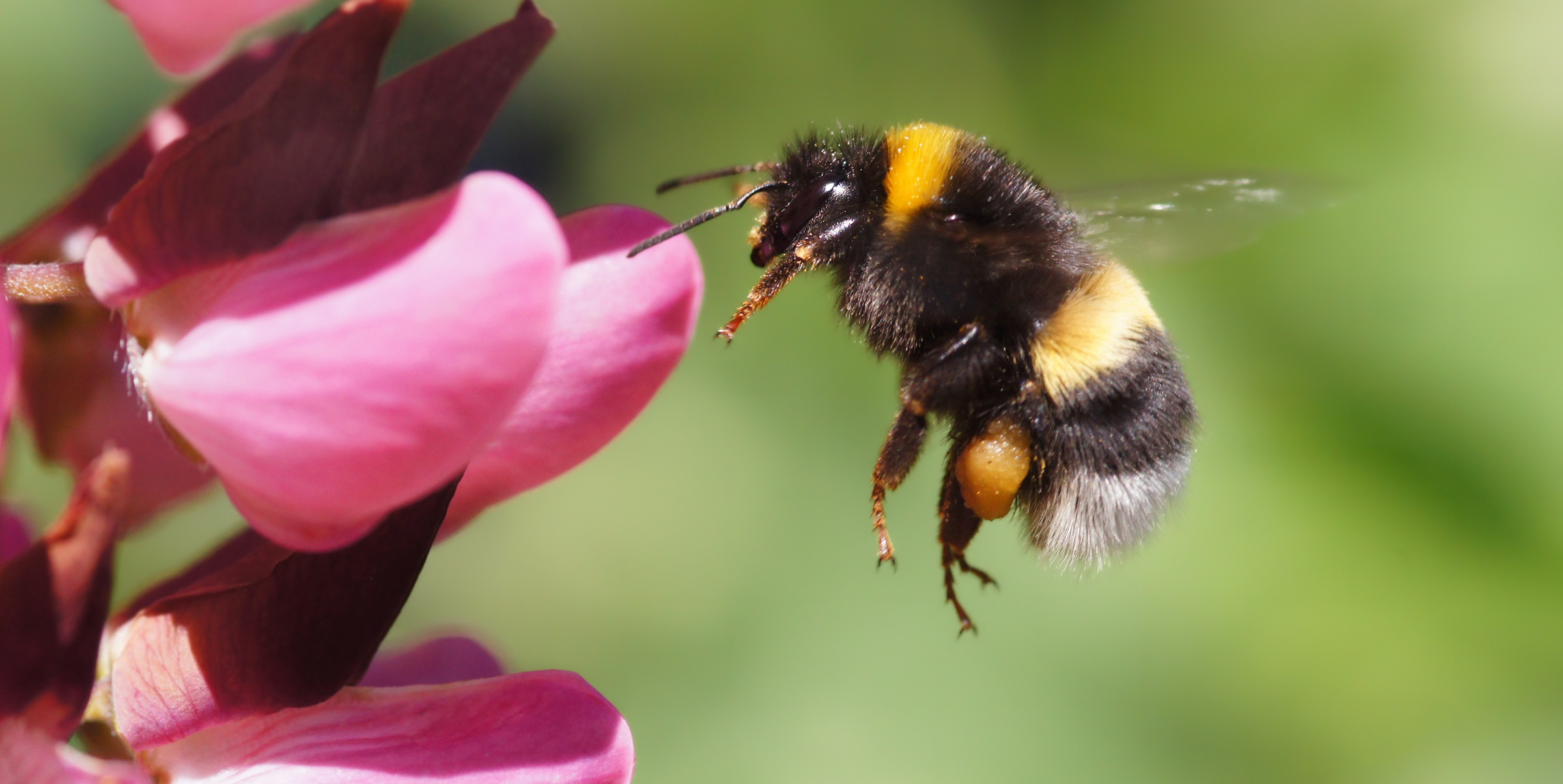 Что за странная картинка? 
Вот пушистая травинка 
Плавно по листку ползет. 
Все жует, жует, жует. 
Не жучок, не птица. Это …
(Гусеница)
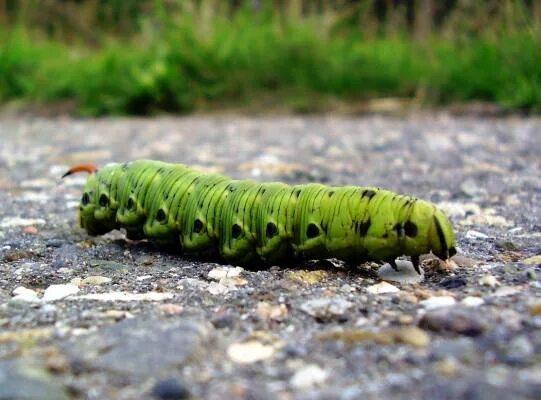 Над речной водой полёт 
Совершает вертолёт. 
На обед добычу ищет 
Вертолёт – крылатый хищник. 
Не кабина то – глаза. 
Этот хищник –  ...
(Стрекоза)
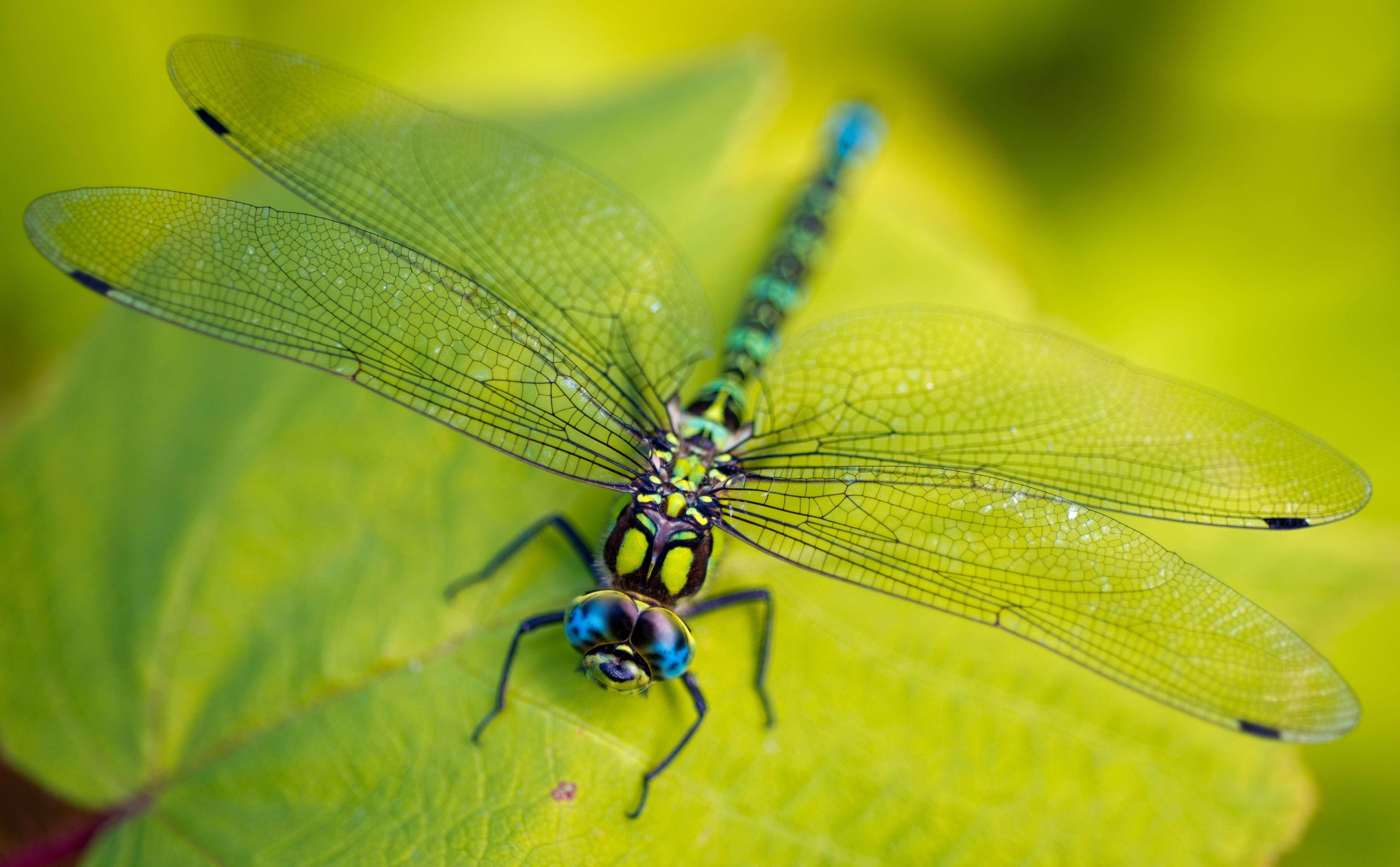 Трудится с утра до ночи, 
Строит дом высокий очень. 
Муравейник – теплый дом, 
Миллионы комнат в нем. 
Строит кто? Скажи скорей! 
Это крошка - … 
(Муравей).
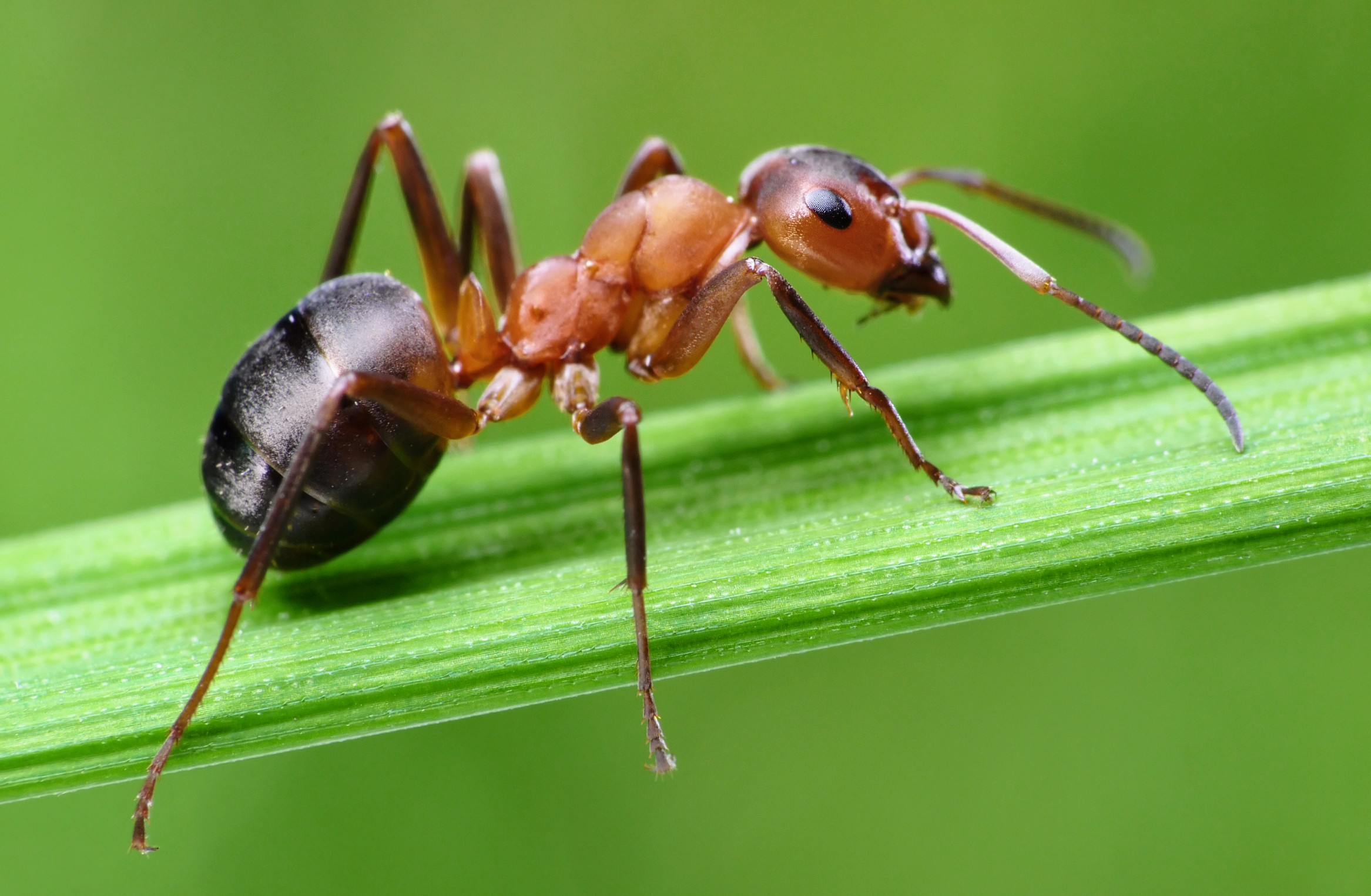 Удивительный цветок: 
Ножки, глазки, стебелёк, 
Между крыльев – складочка 
Да ведь это ж ...
(Бабочка).
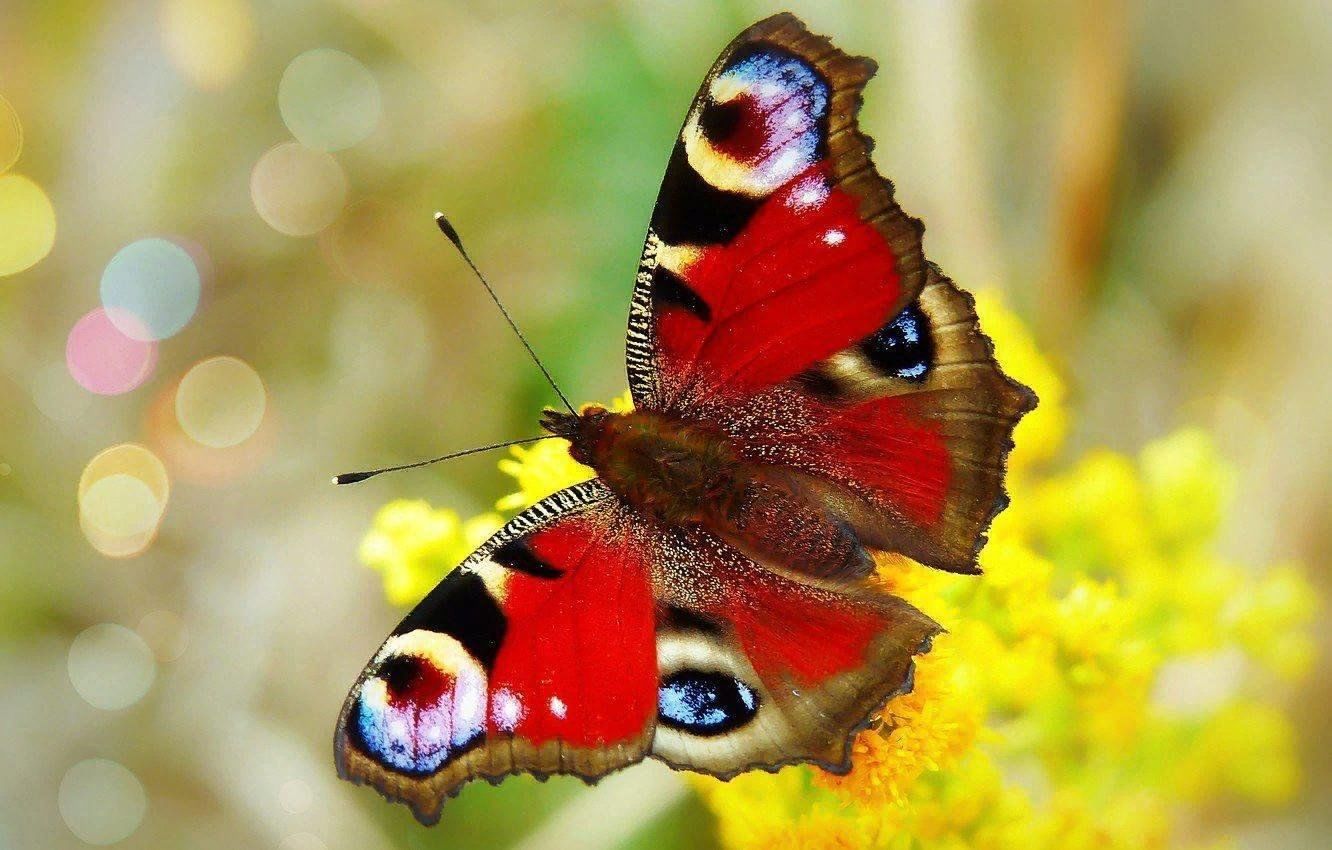 Игра «Один – несколько»
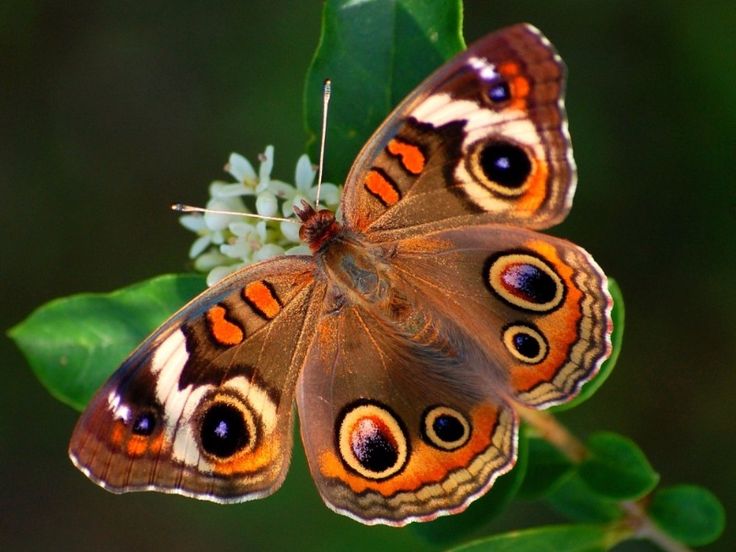 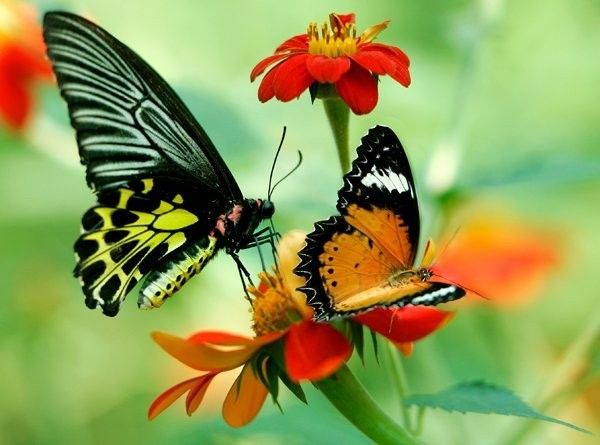 Игра «Один – несколько»
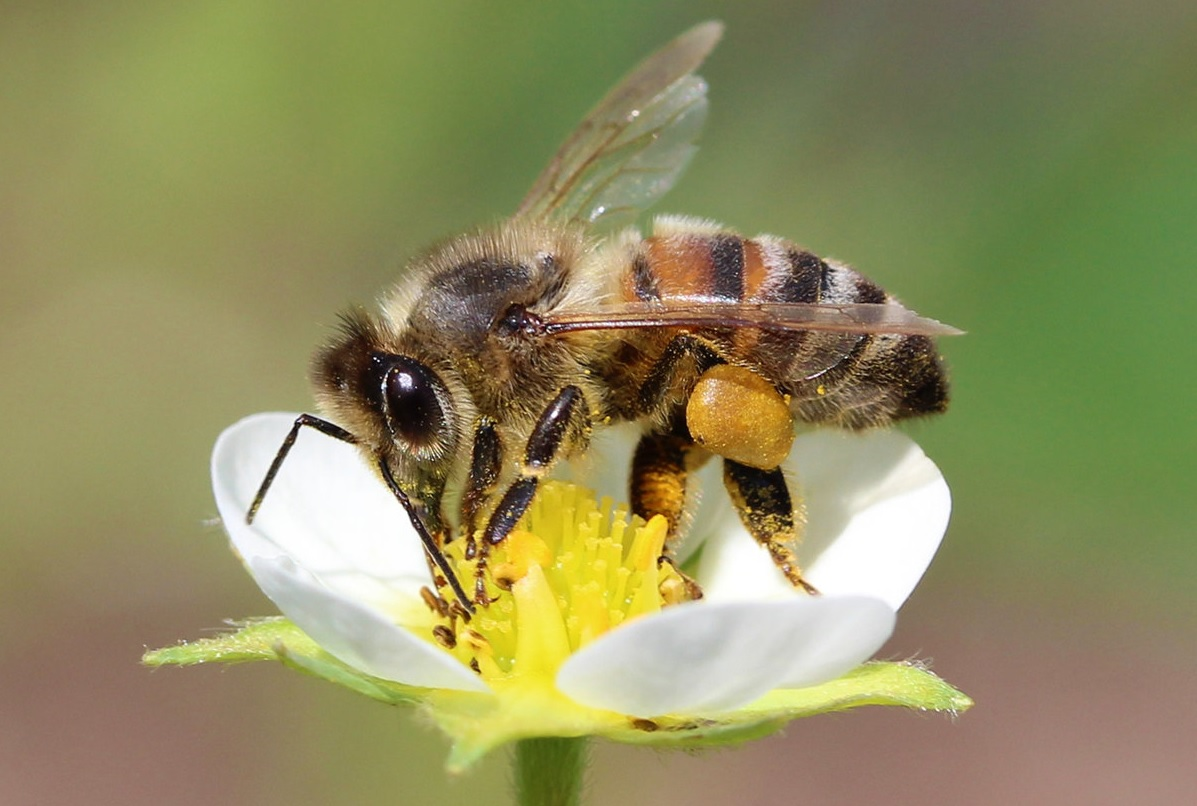 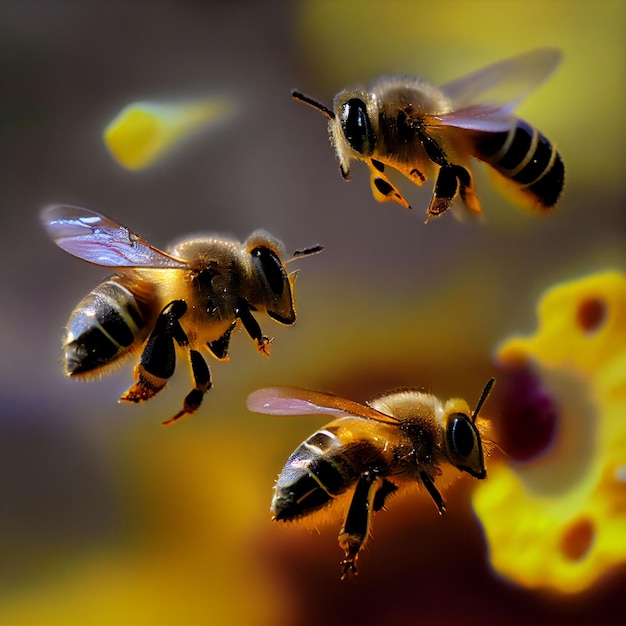 Игра «Один – несколько»
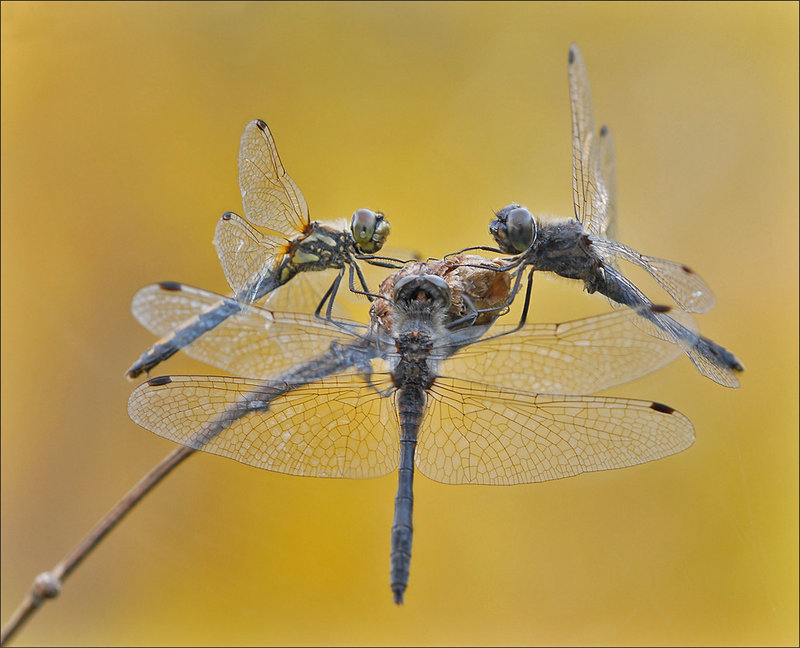 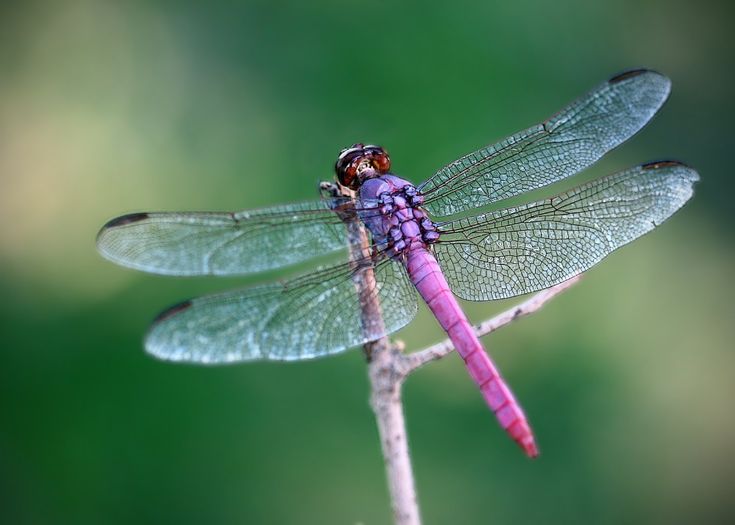 Игра «Один – несколько»
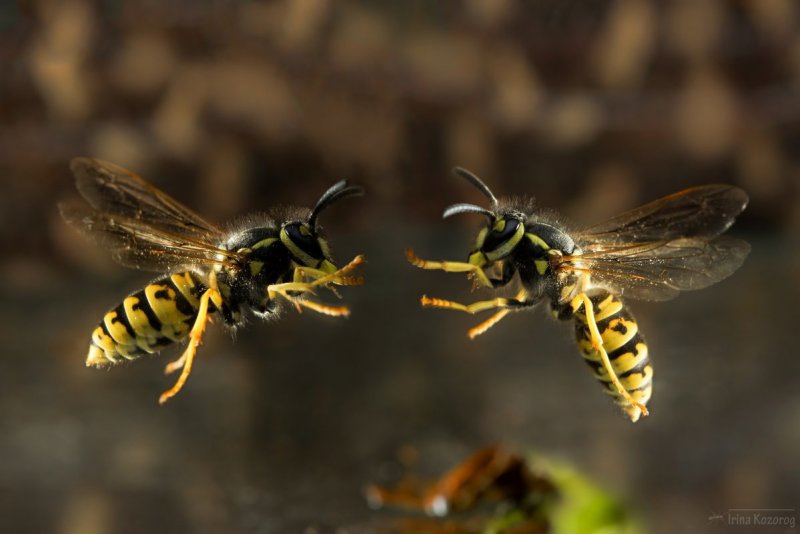 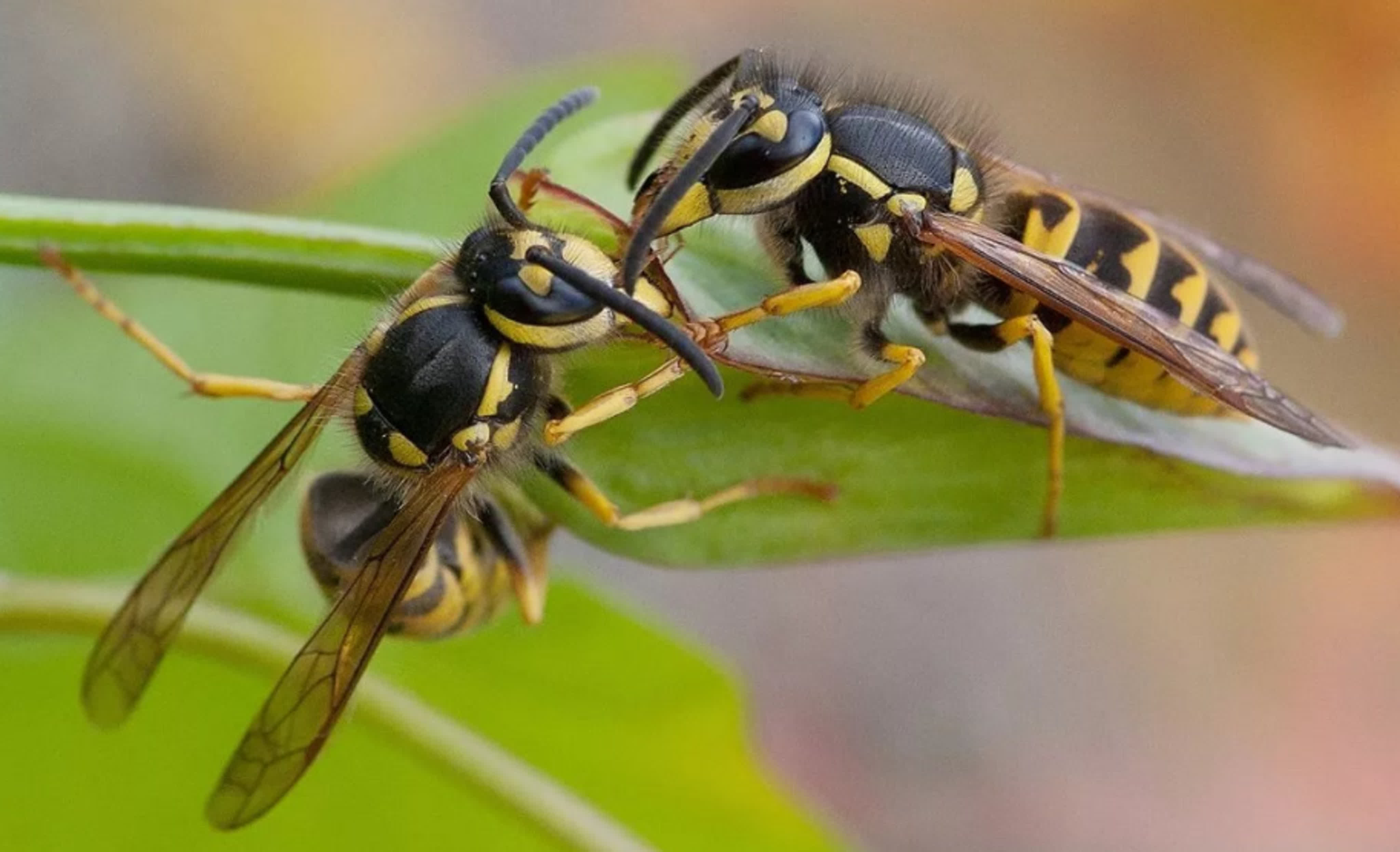 Игра «Один – несколько»
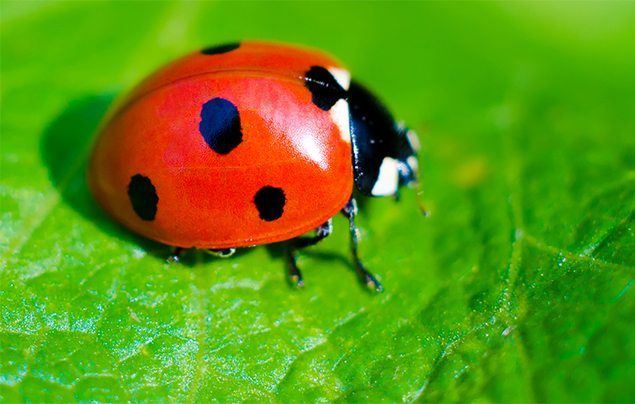 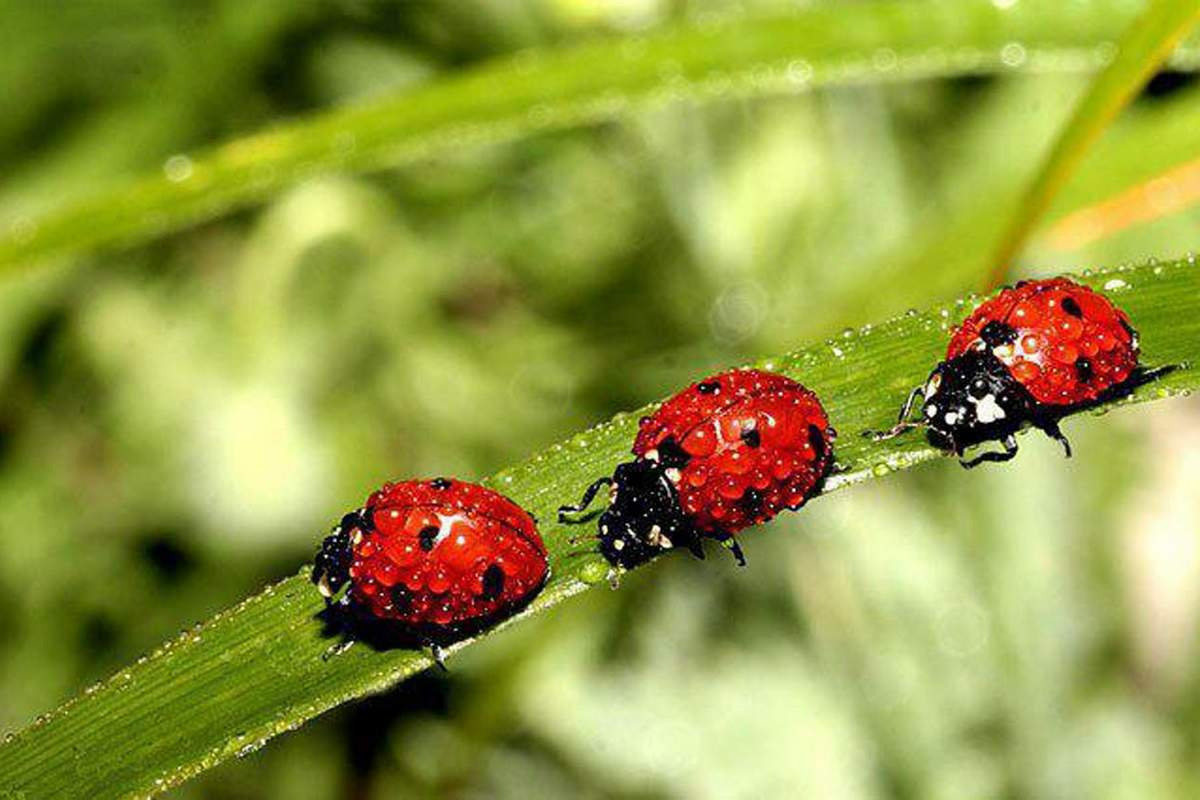 Игра «Один – несколько»
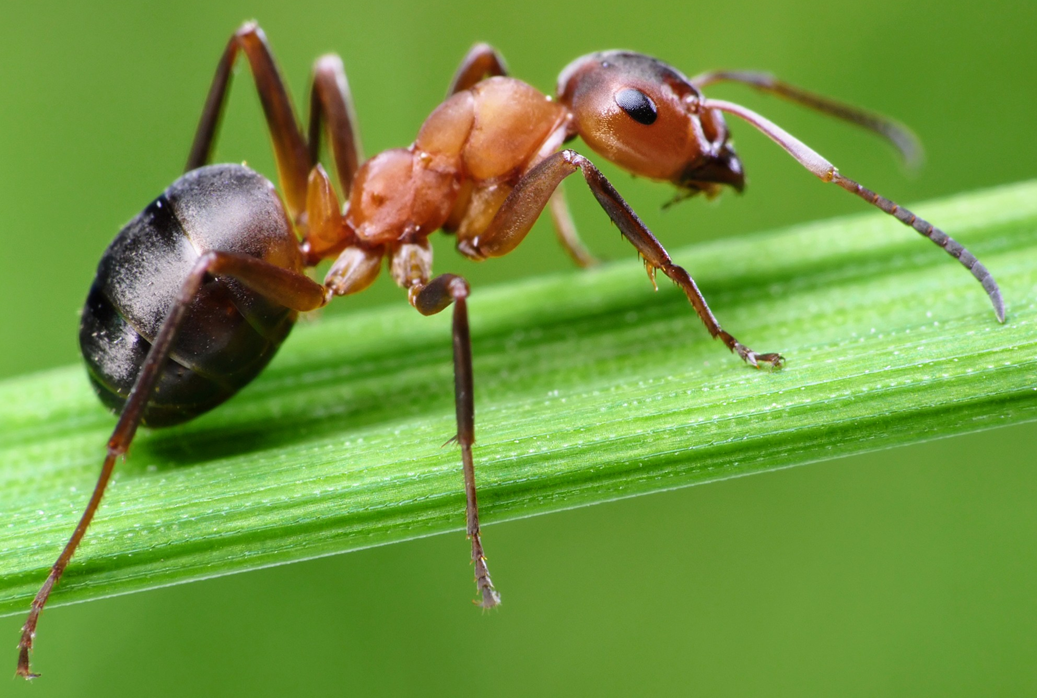 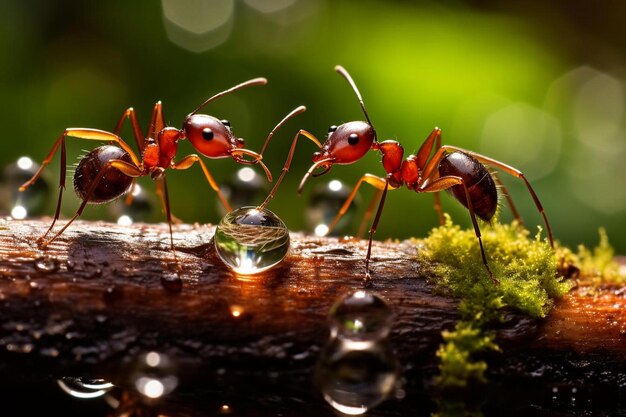 Кто где живёт?
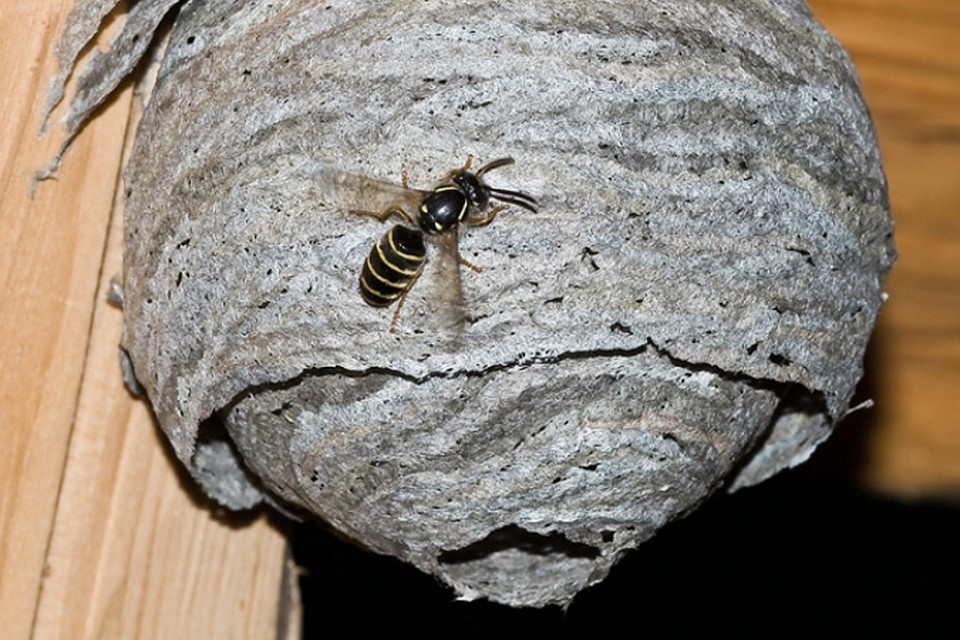 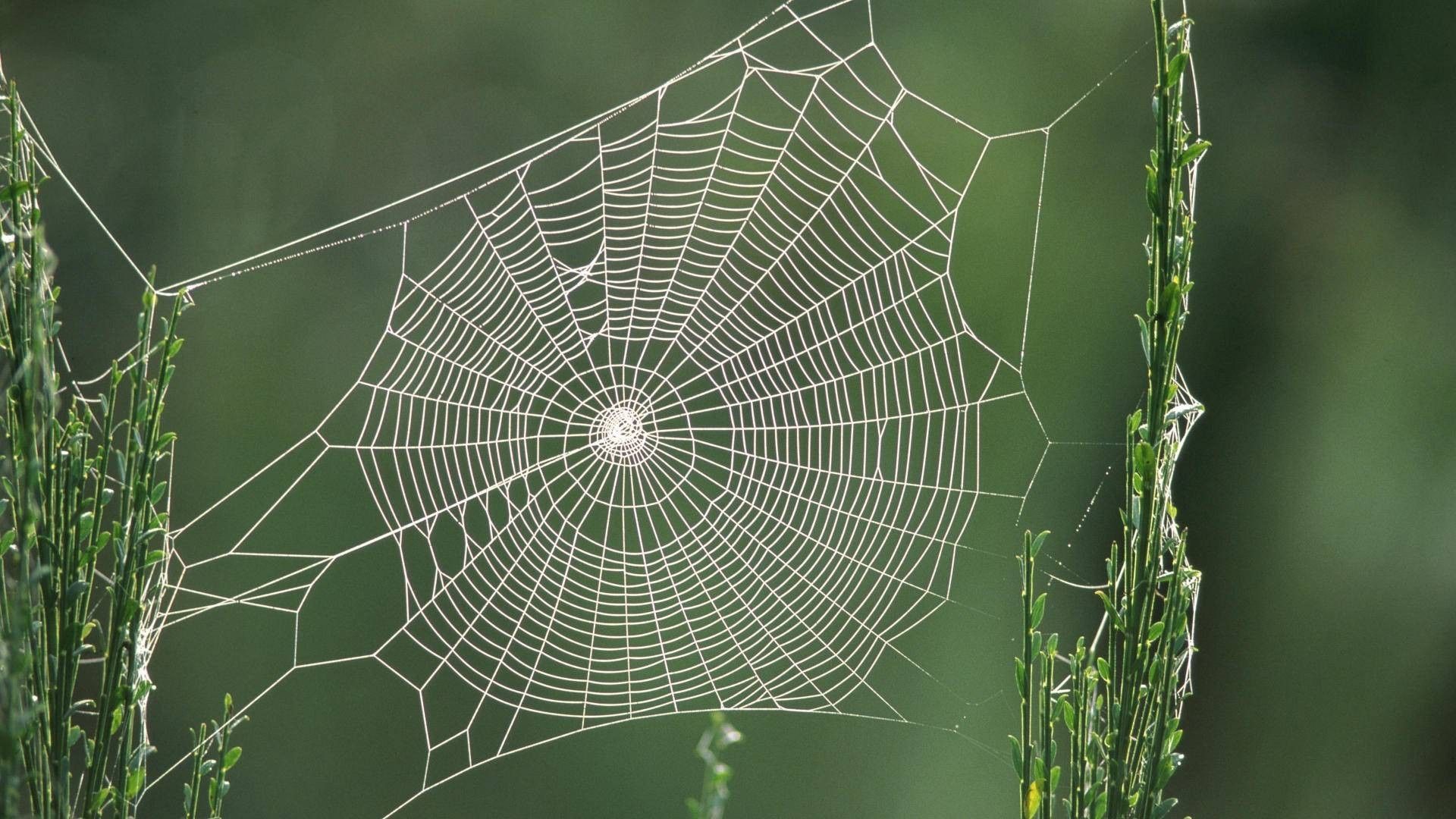 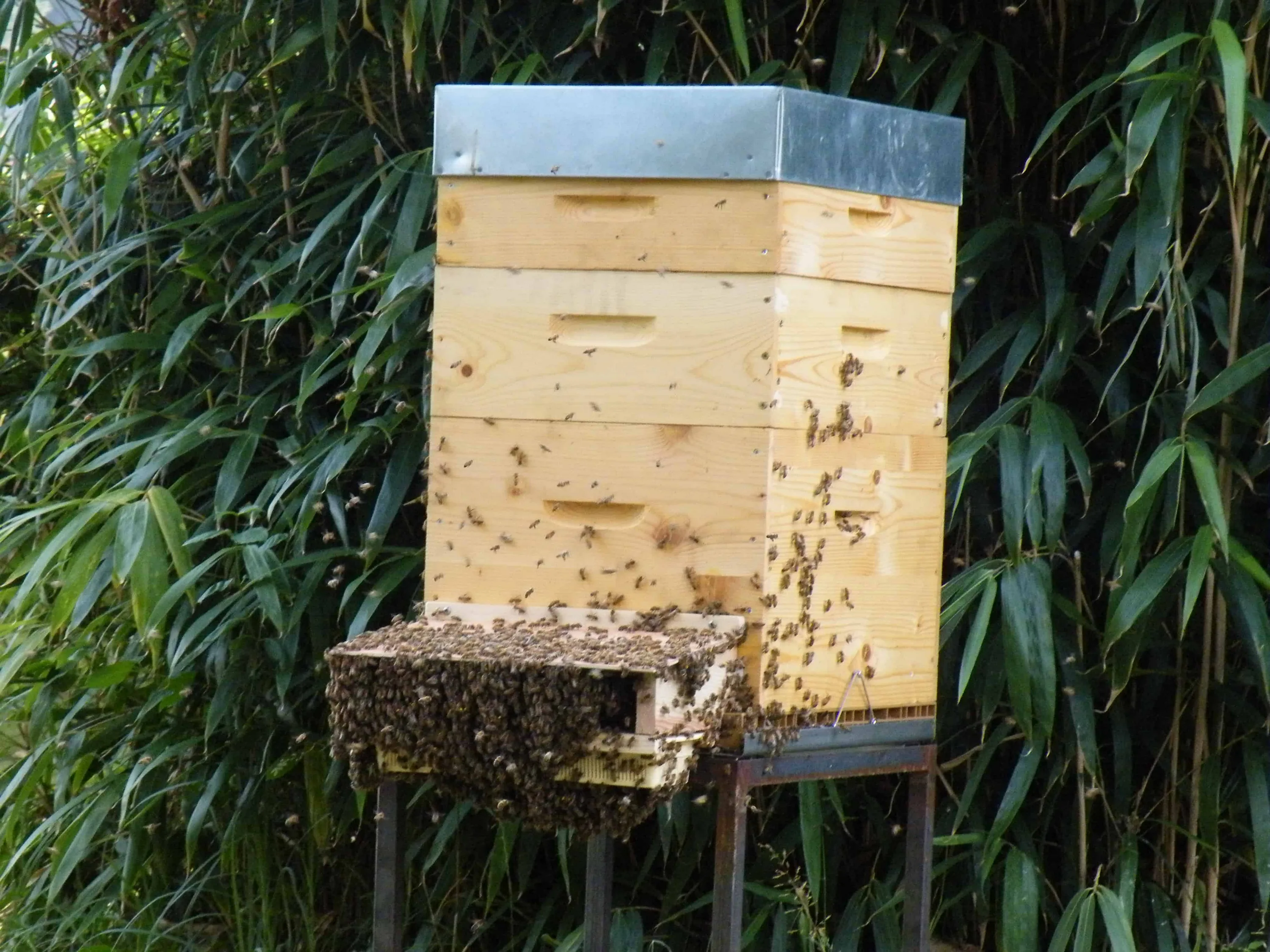 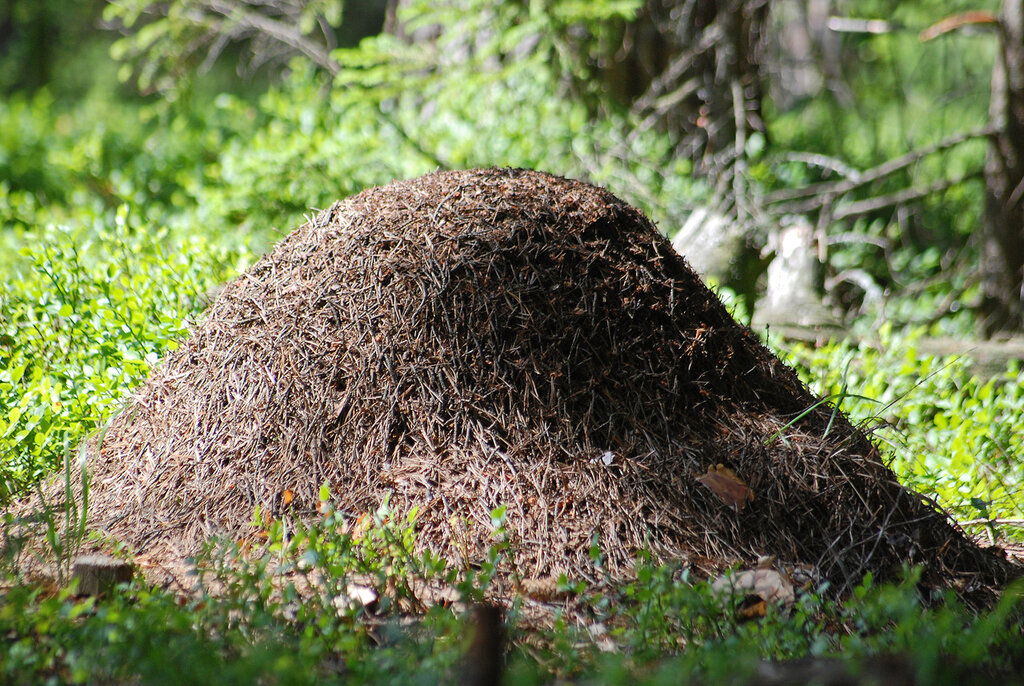 Игра «Четвёртый лишний»
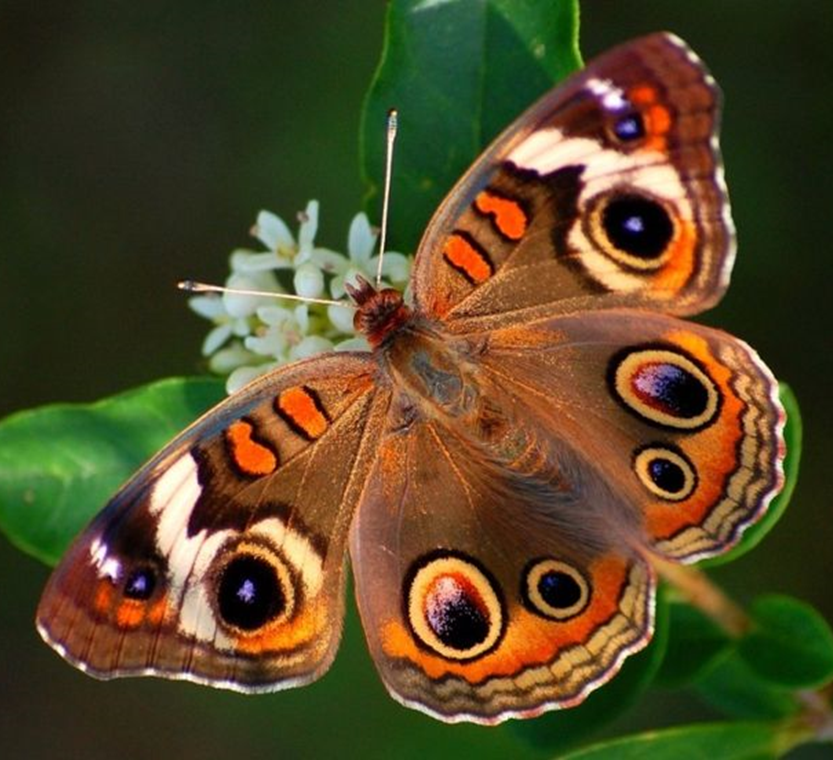 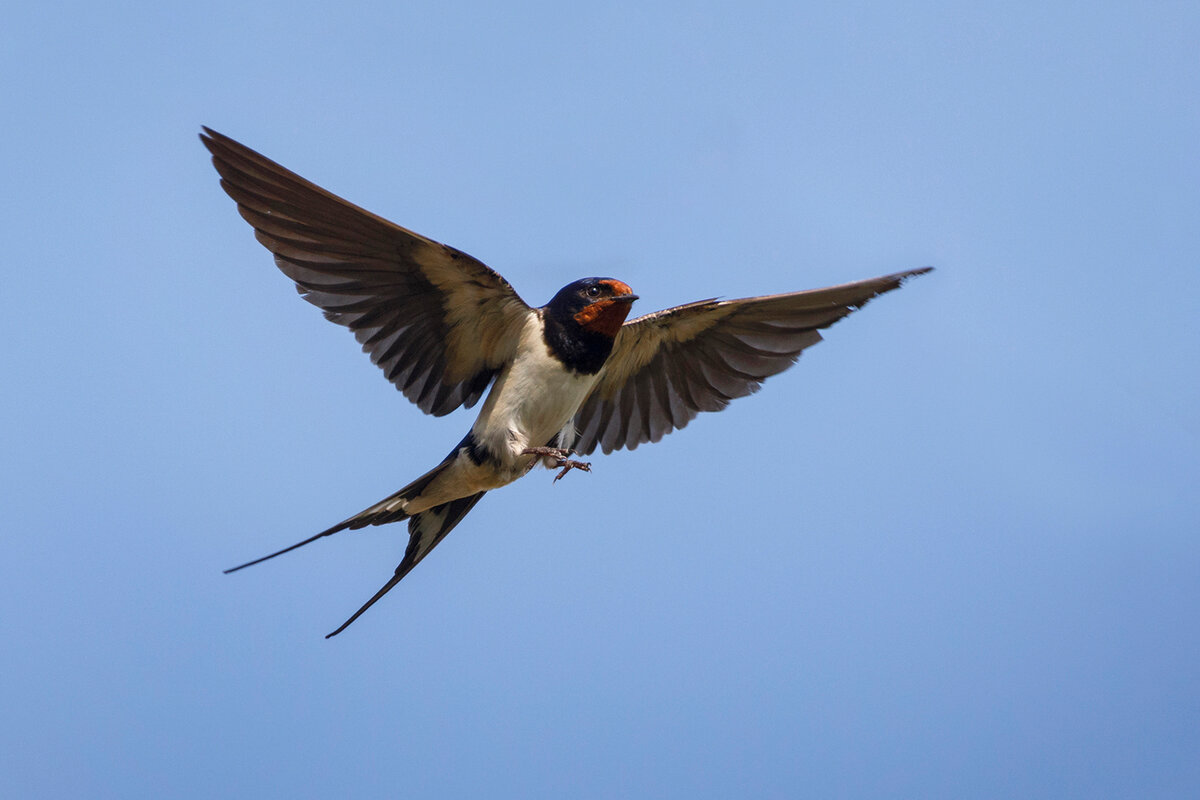 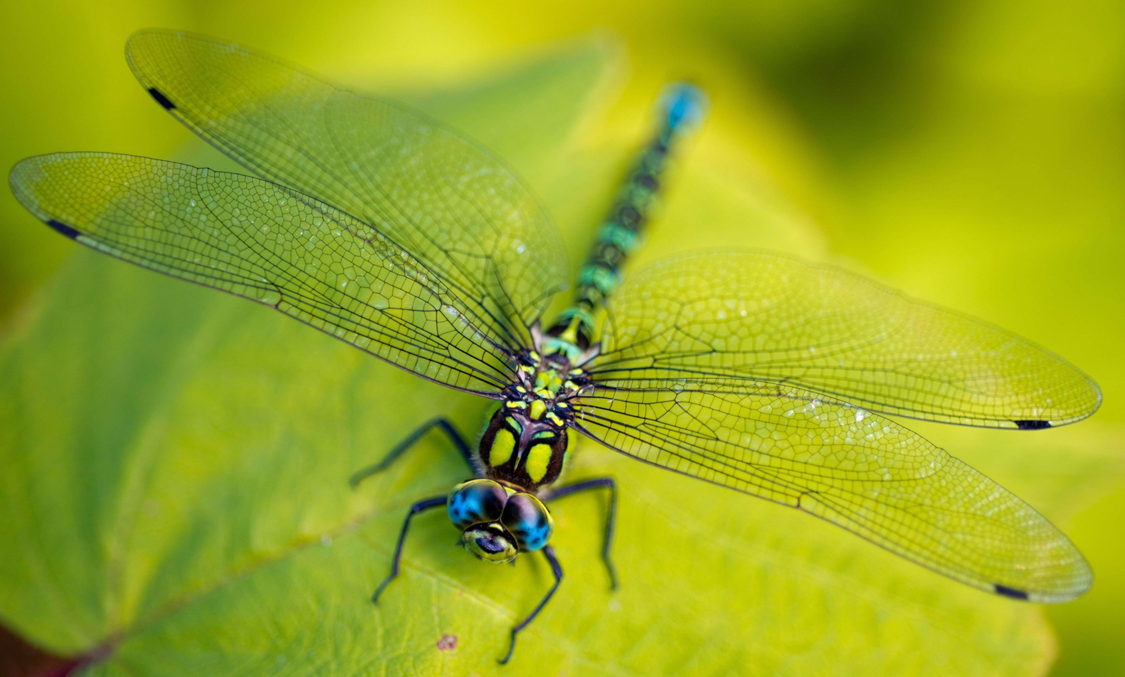 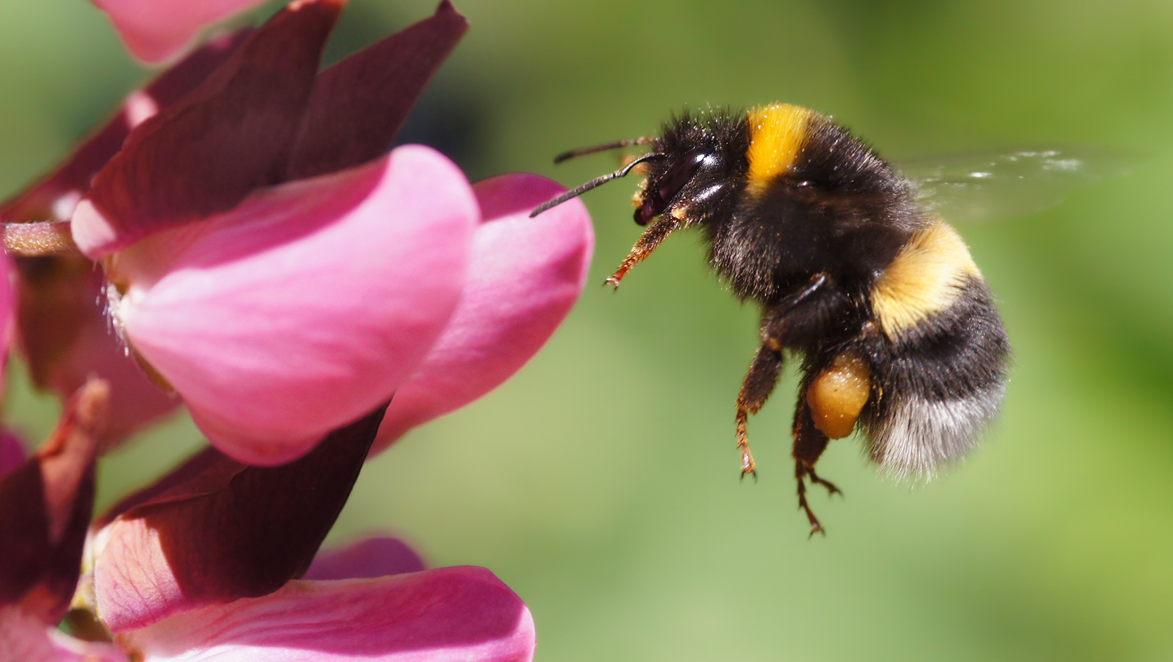 Игра «Четвёртый лишний»
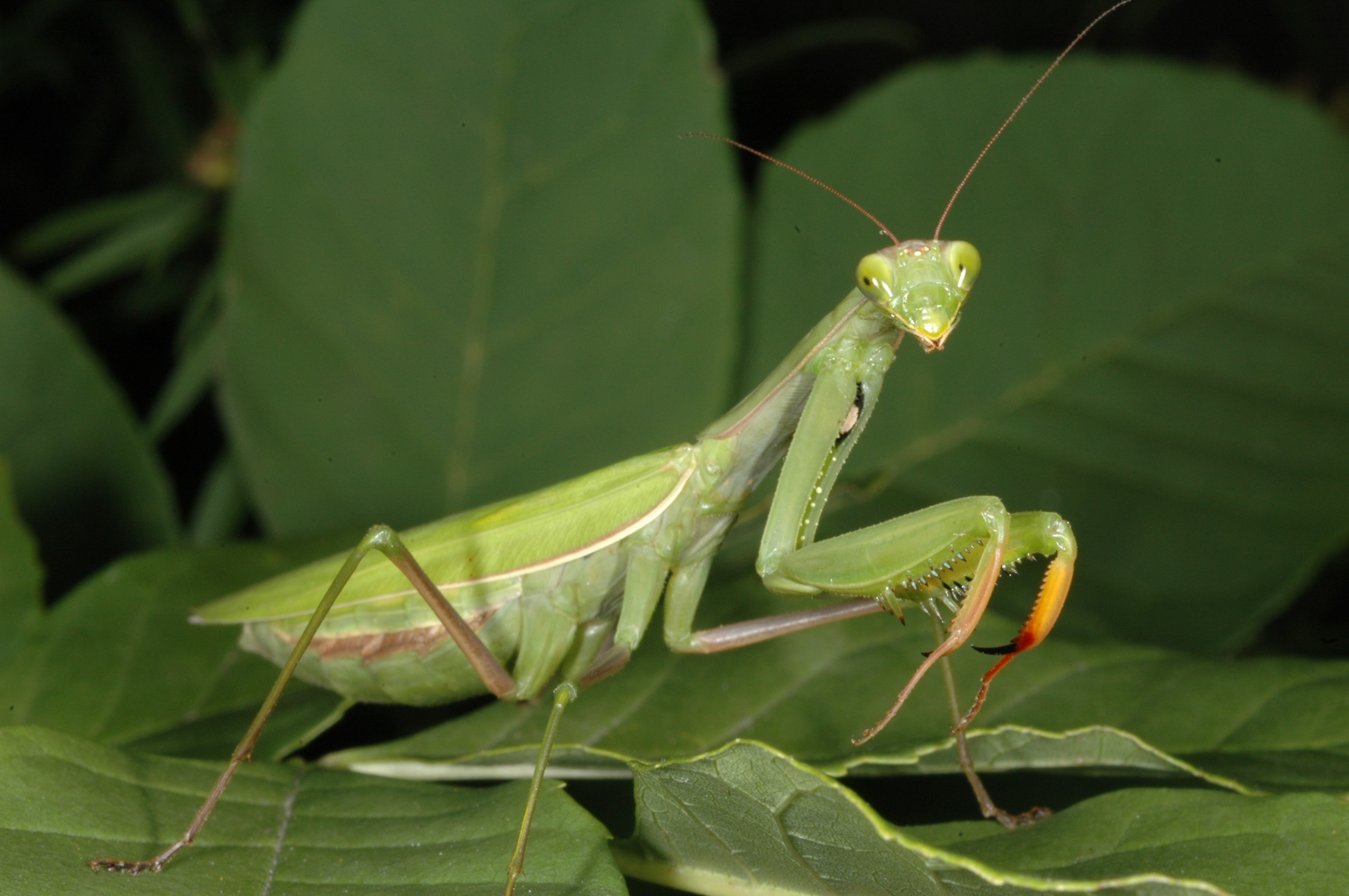 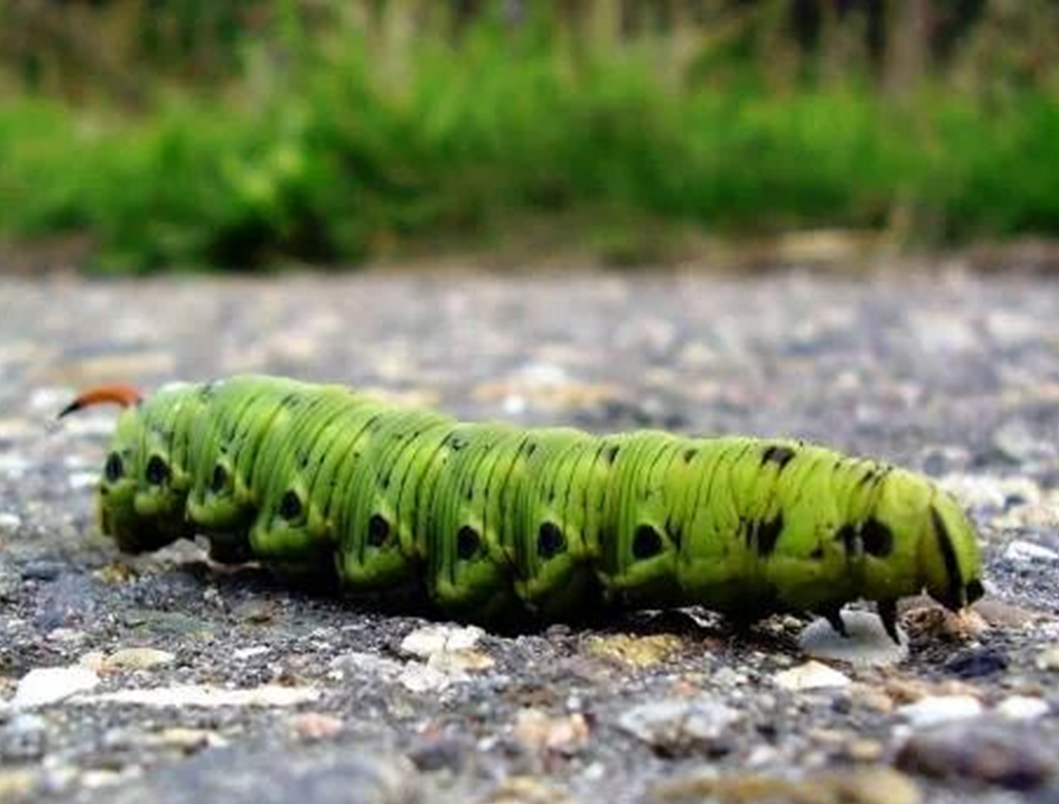 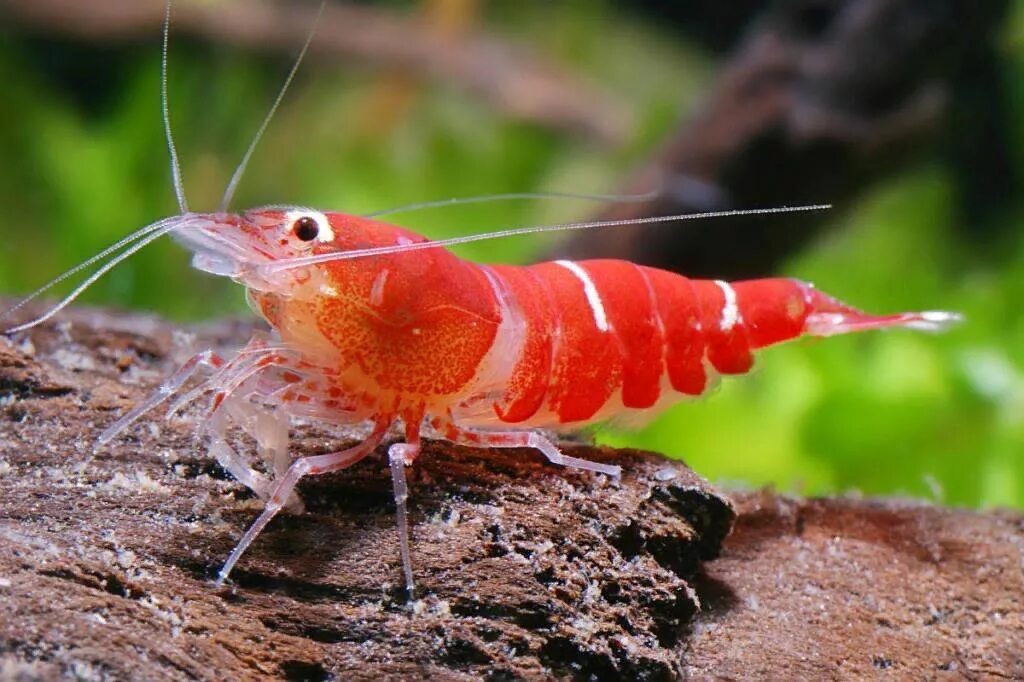 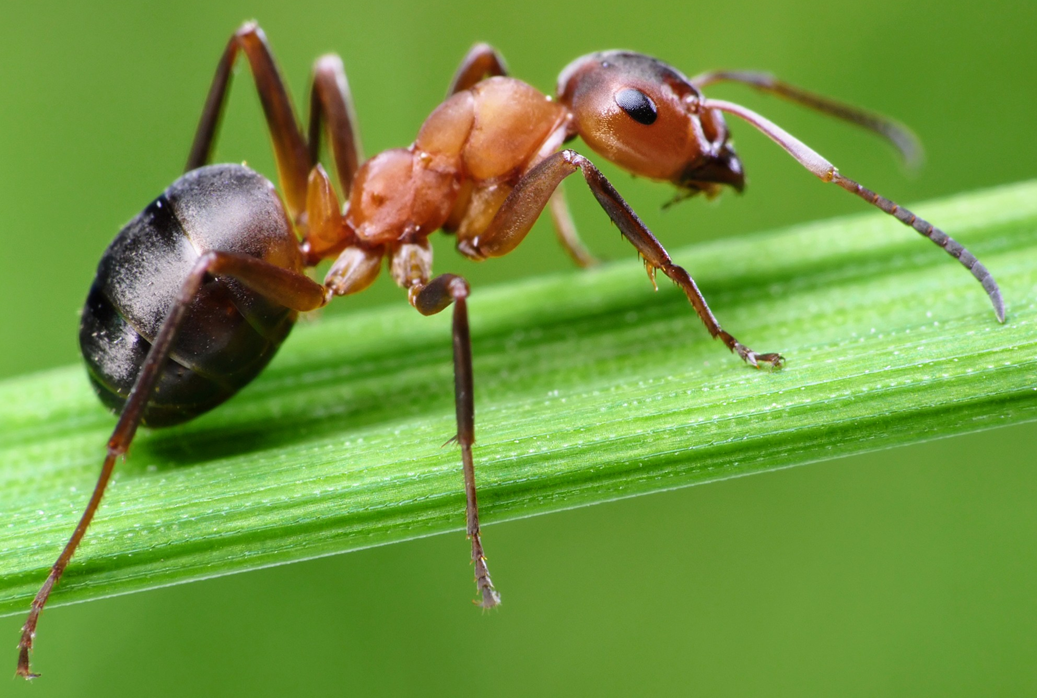